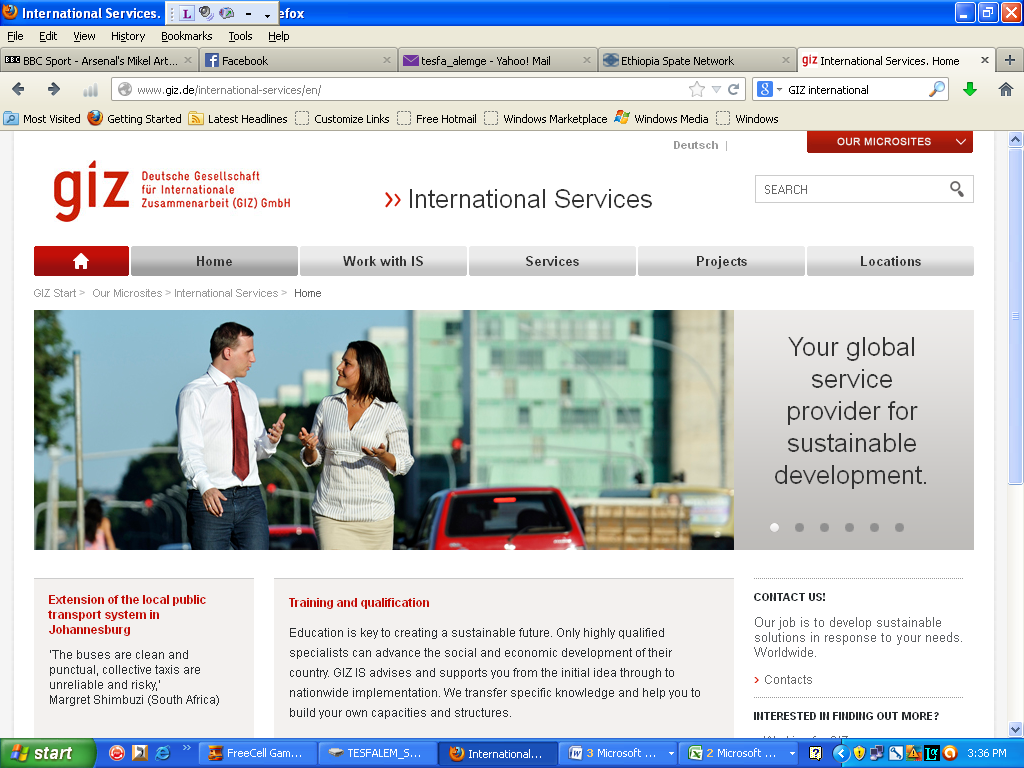 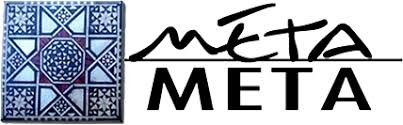 Sustainability and unintended impact assessment of water spreading weirs (WSW) and establishment of long-term monitoring site
Module 1
Supporting Remote Sensing Analysis
Moti.G 
Metameta
8-Sep-20
Metameta
1
Introduction
WSW are low retention walls  commonly built in the foot slopes of mountainous landscapes, designed to regulate seasonal floodwaters, reduce runoff and minimize erosion.
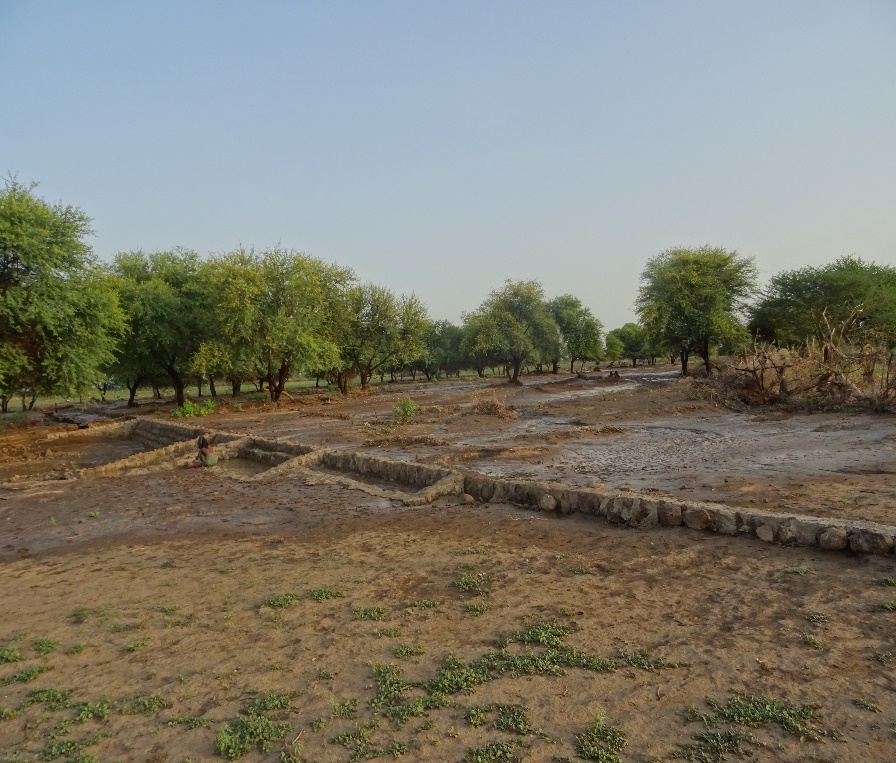 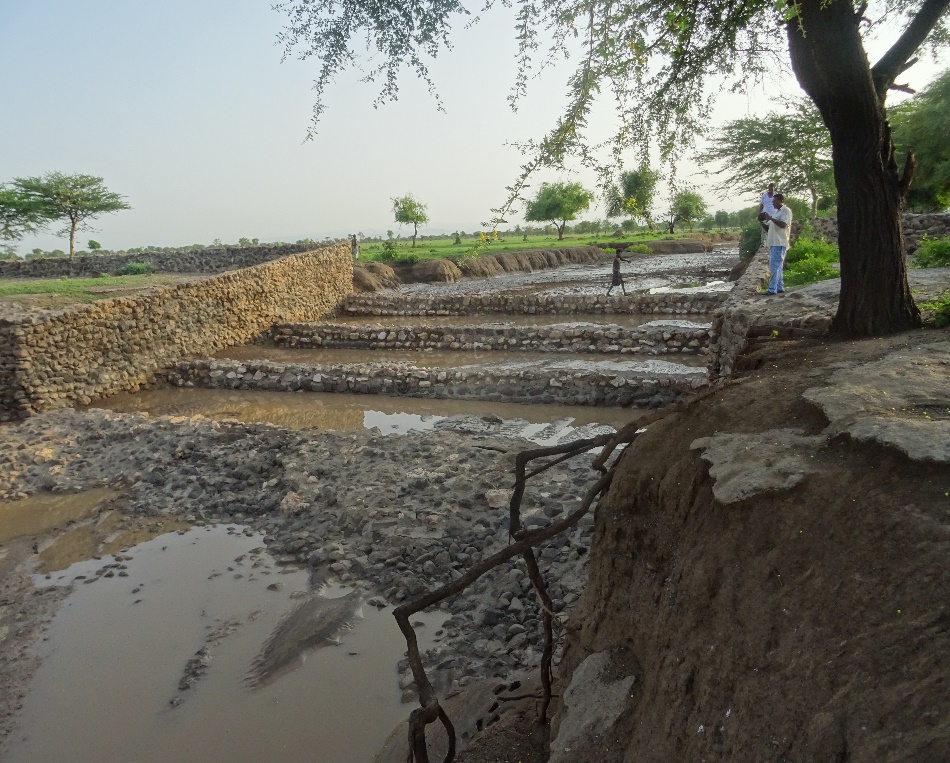 In addition it increase SM 
 and make available conditions 
for crop production practice.
In addition to manual evaluation, remote sensing source provide important 
Data’s   to evaluate wsw.
When compared to manual evaluation RS data more time and labour saving.
Therefore, this specific investigation focus on open source RS data 
to evaluate the performance of wsw constructed in Afar region of Ethiopia.
8-Sep-20
Metameta
2
Objective
General objective
To evaluate the performance of wsw by using RS data
 Specific objectives 
To delineate the potential area affected by wsw.
To evaluate the temporal  change on vegetation and SM due to wsw. 
To calculate the volume of water captured due to the construction of wsw.
 RS data used 
NDVI 
NDWI
AETI
NPP
8-Sep-20
Metameta
3
Delineation of potential area
Acquire image from Landsat7 & 8. 
Pan sharpening data from 30m to 15m
Calculate average NDVI (15m) before and after wsw. 
Un supervise classification of NDVI (bef. & aft.)
Identify the threshold value 
The raster was binarized. 
The rehabilitated area was identified
8-Sep-20
Metameta
4
Results
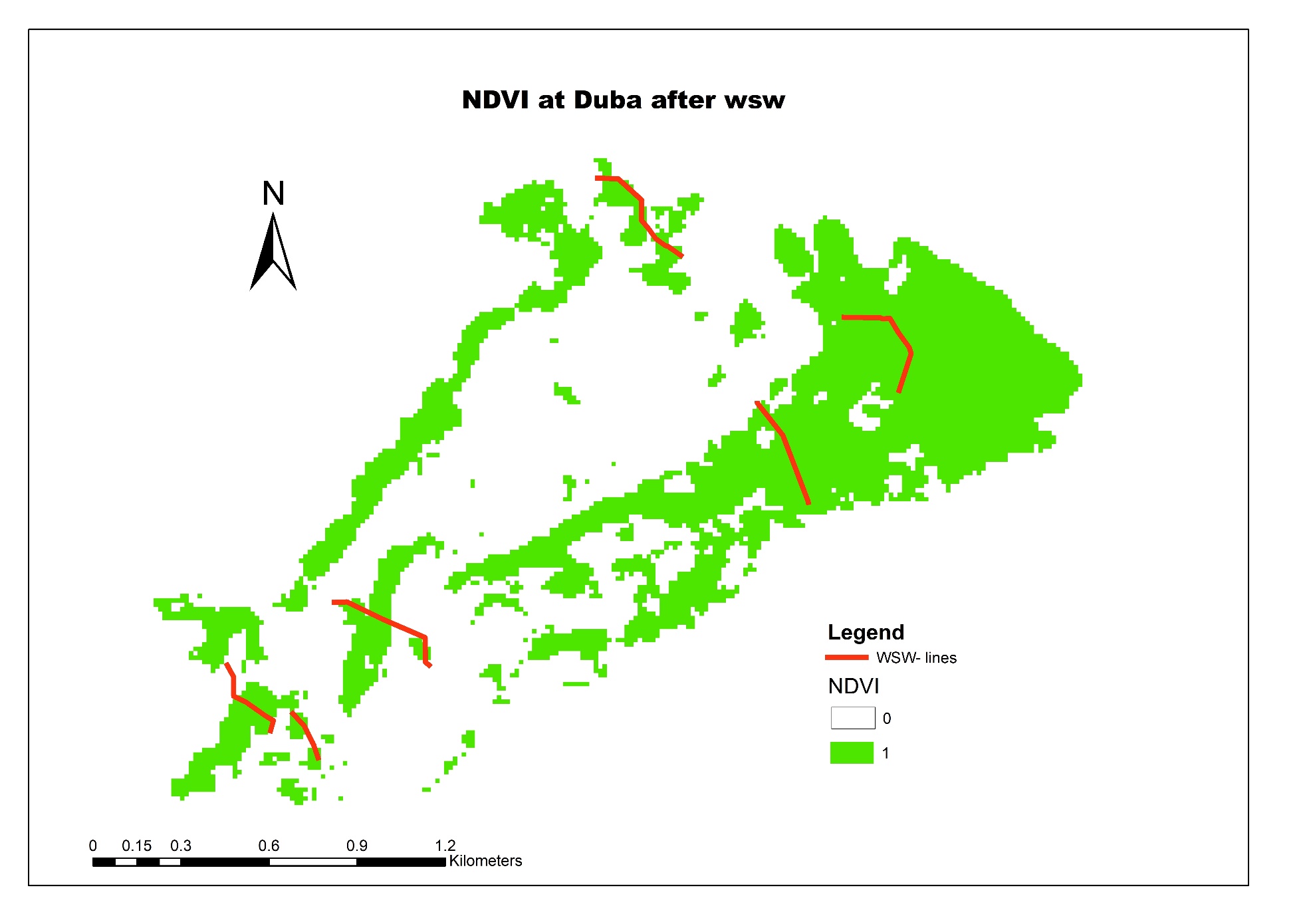 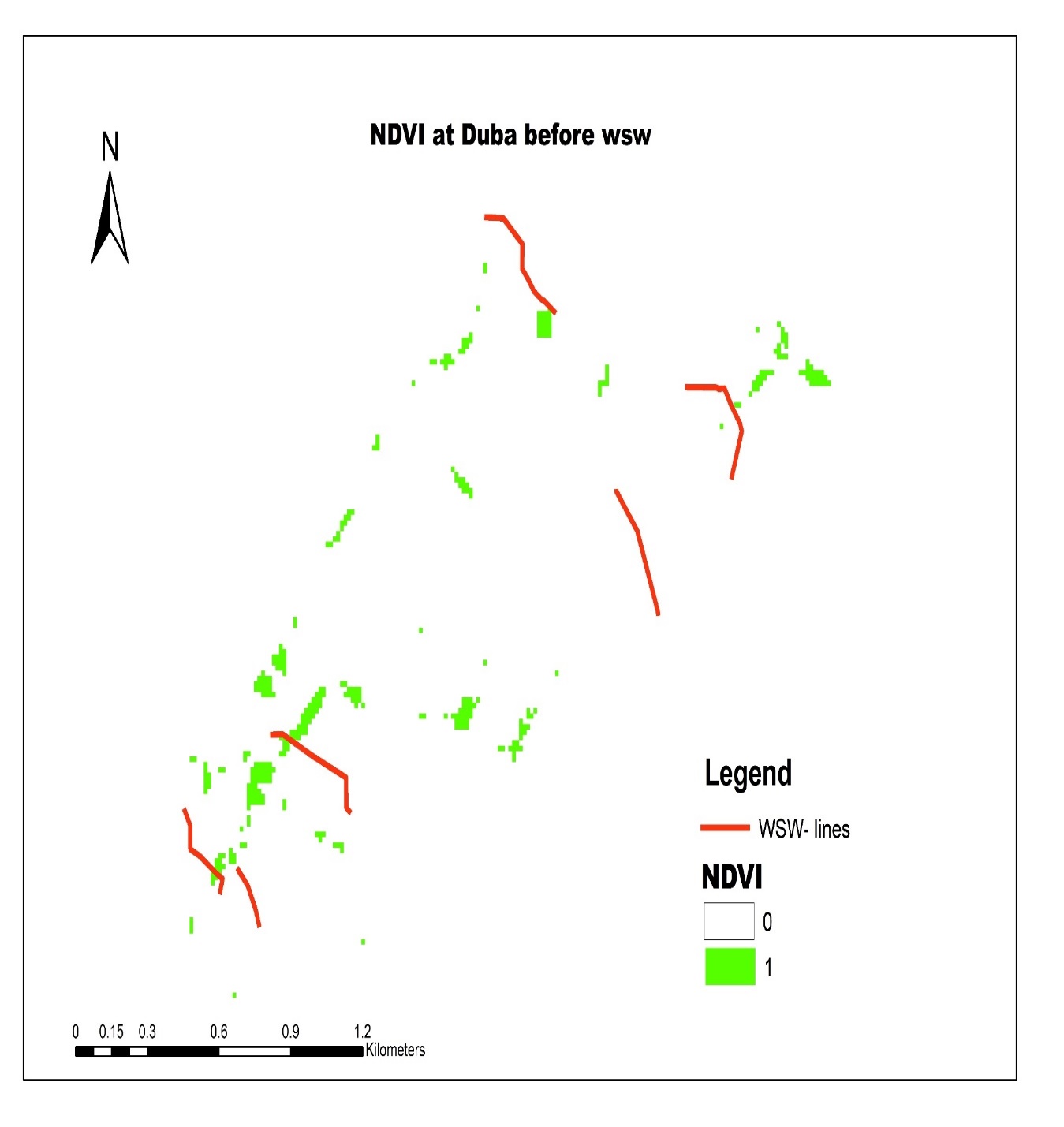 8-Sep-20
Metameta
5
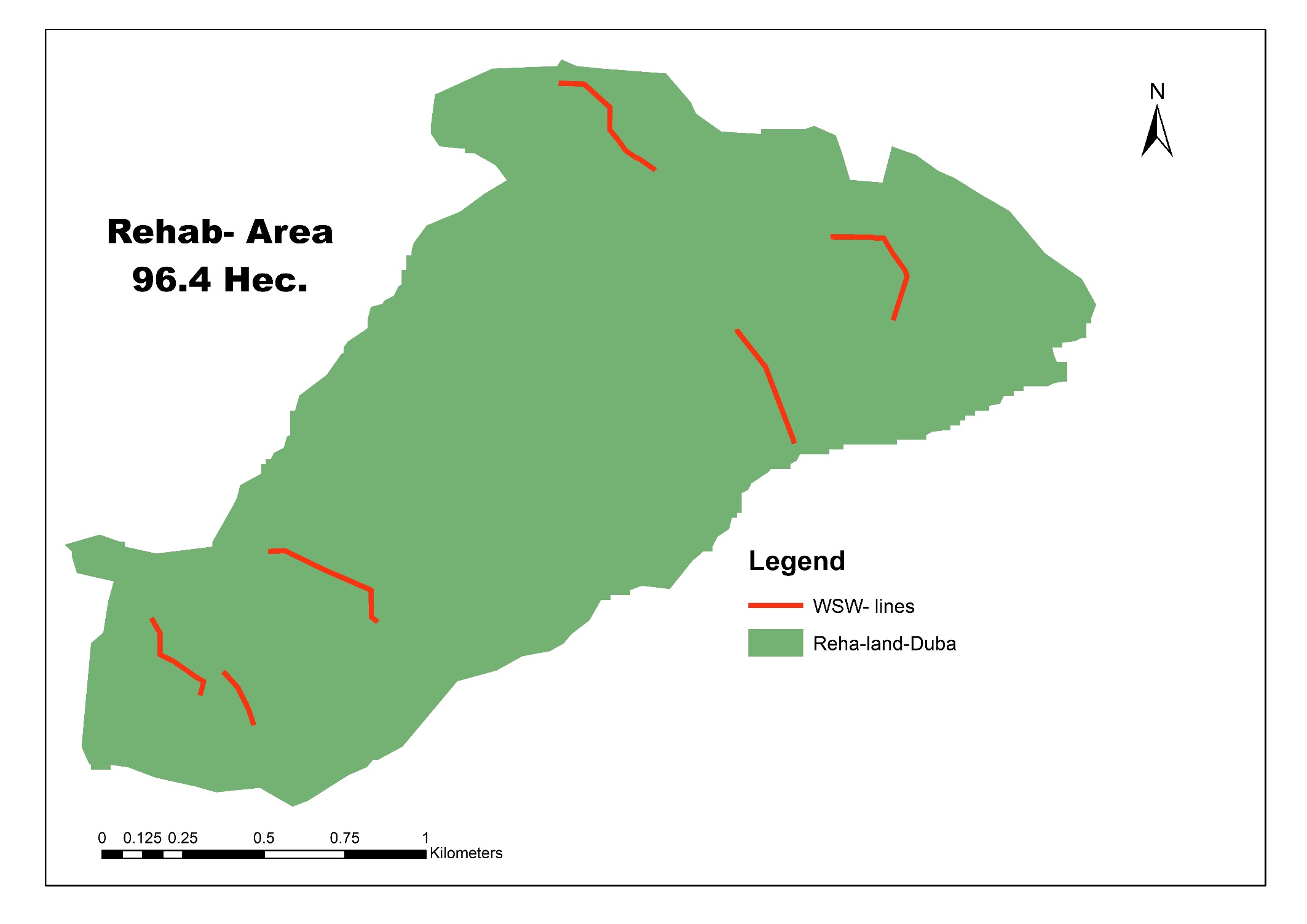 8-Sep-20
Metameta
6
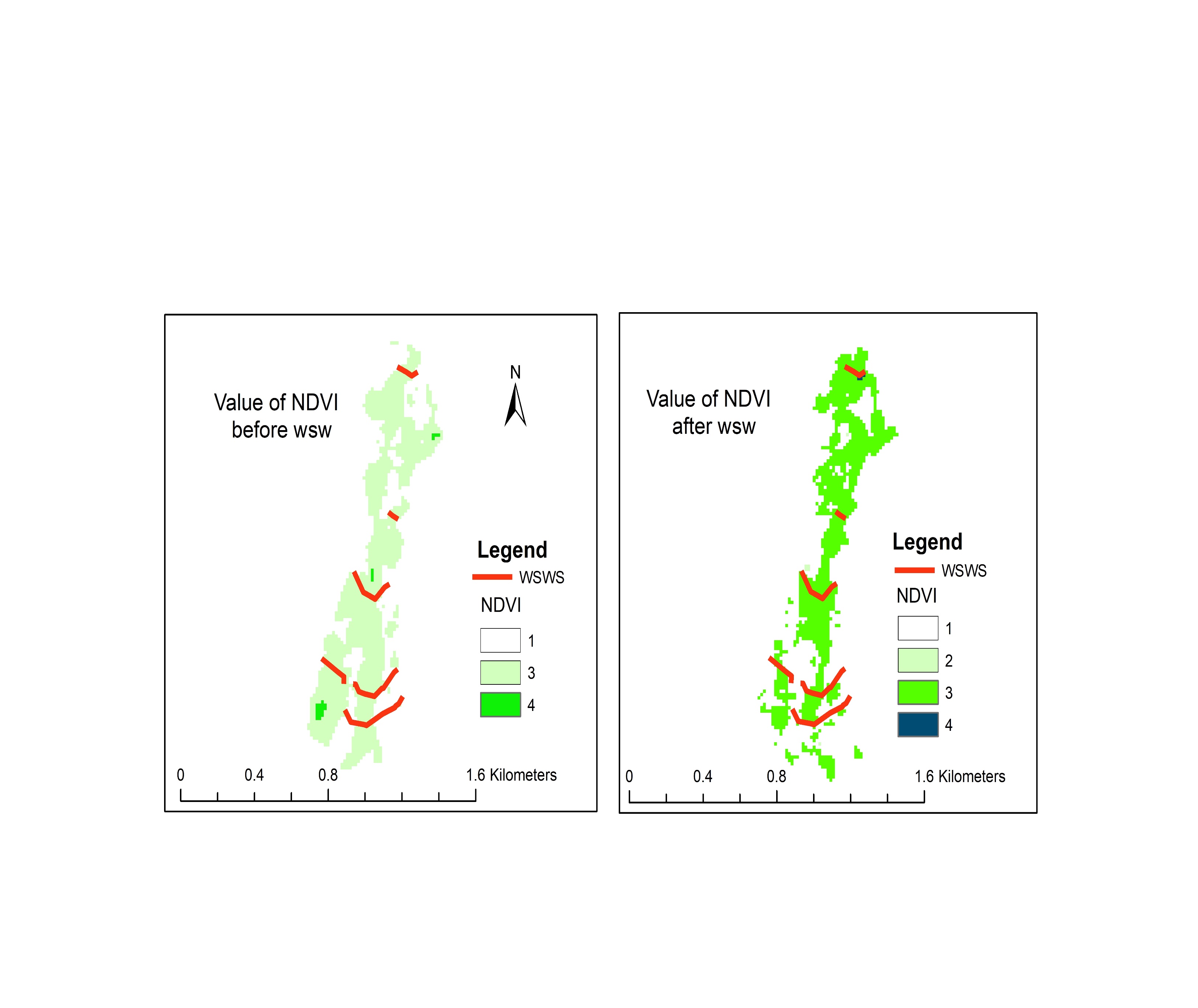 8-Sep-20
Metameta
7
8-Sep-20
Metameta
8
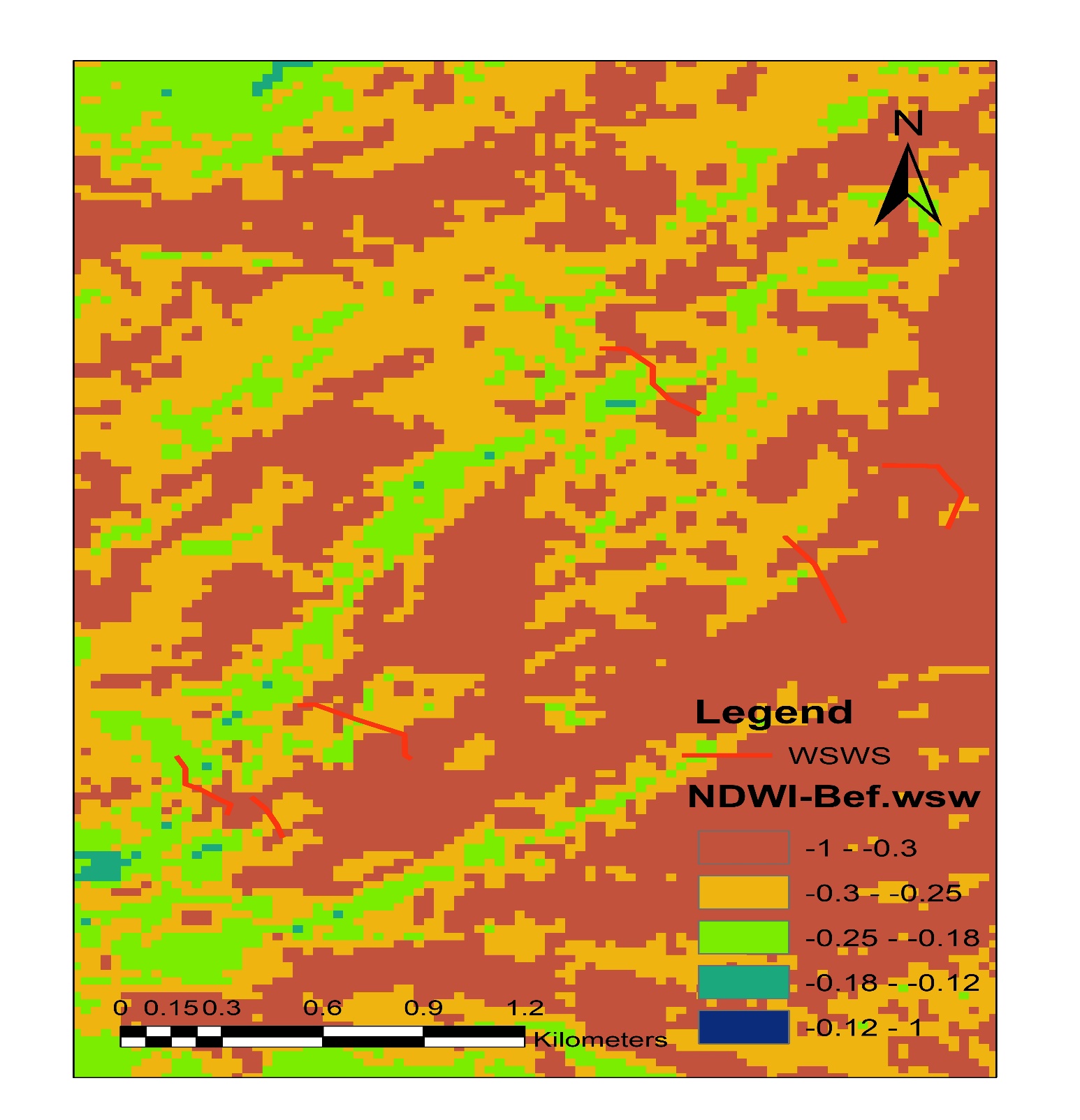 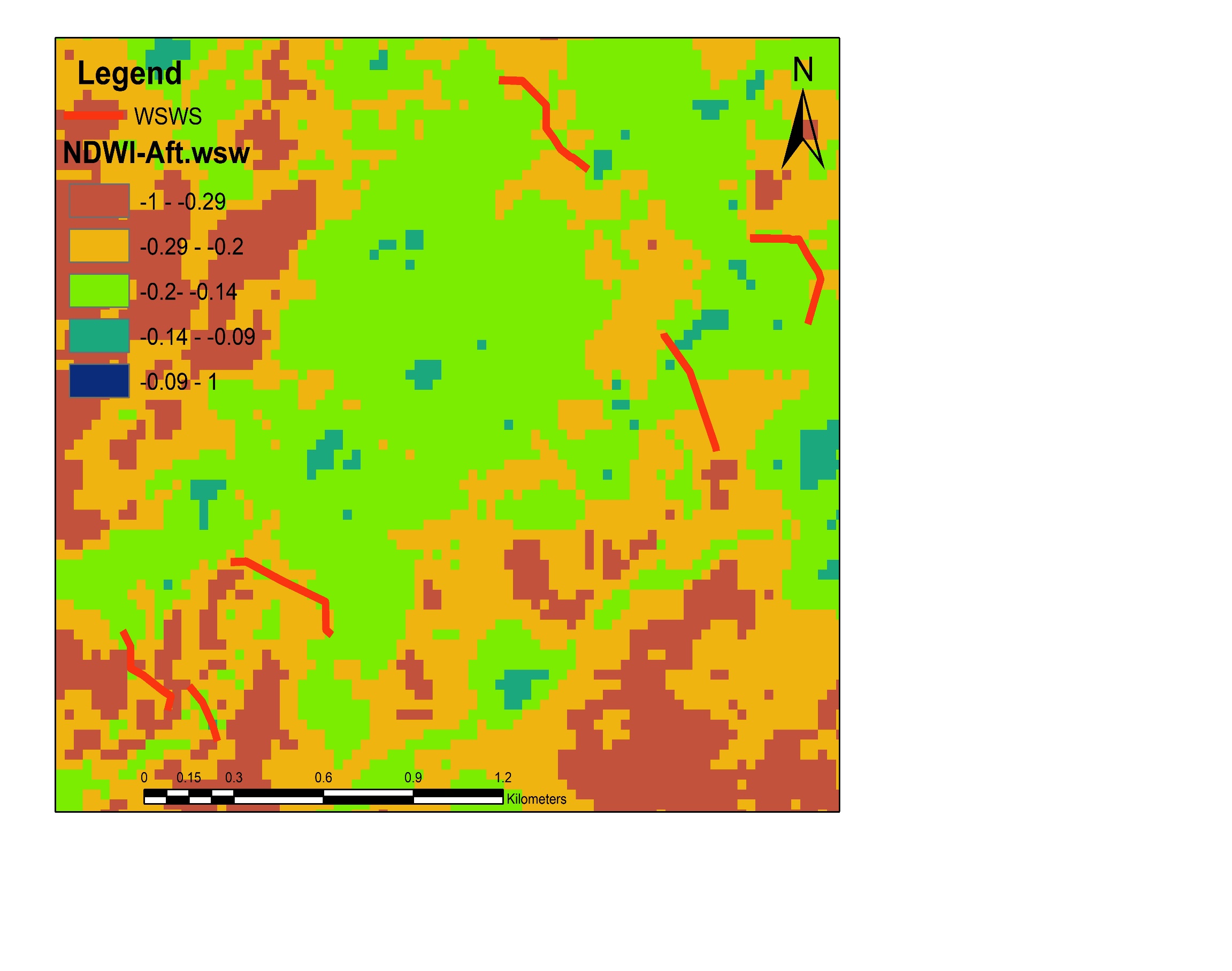 8-Sep-20
Metameta
9
8-Sep-20
Metameta
10
8-Sep-20
Metameta
11
8-Sep-20
Metameta
12
8-Sep-20
Metameta
13
8-Sep-20
Metameta
14
8-Sep-20
Metameta
15
8-Sep-20
Metameta
16
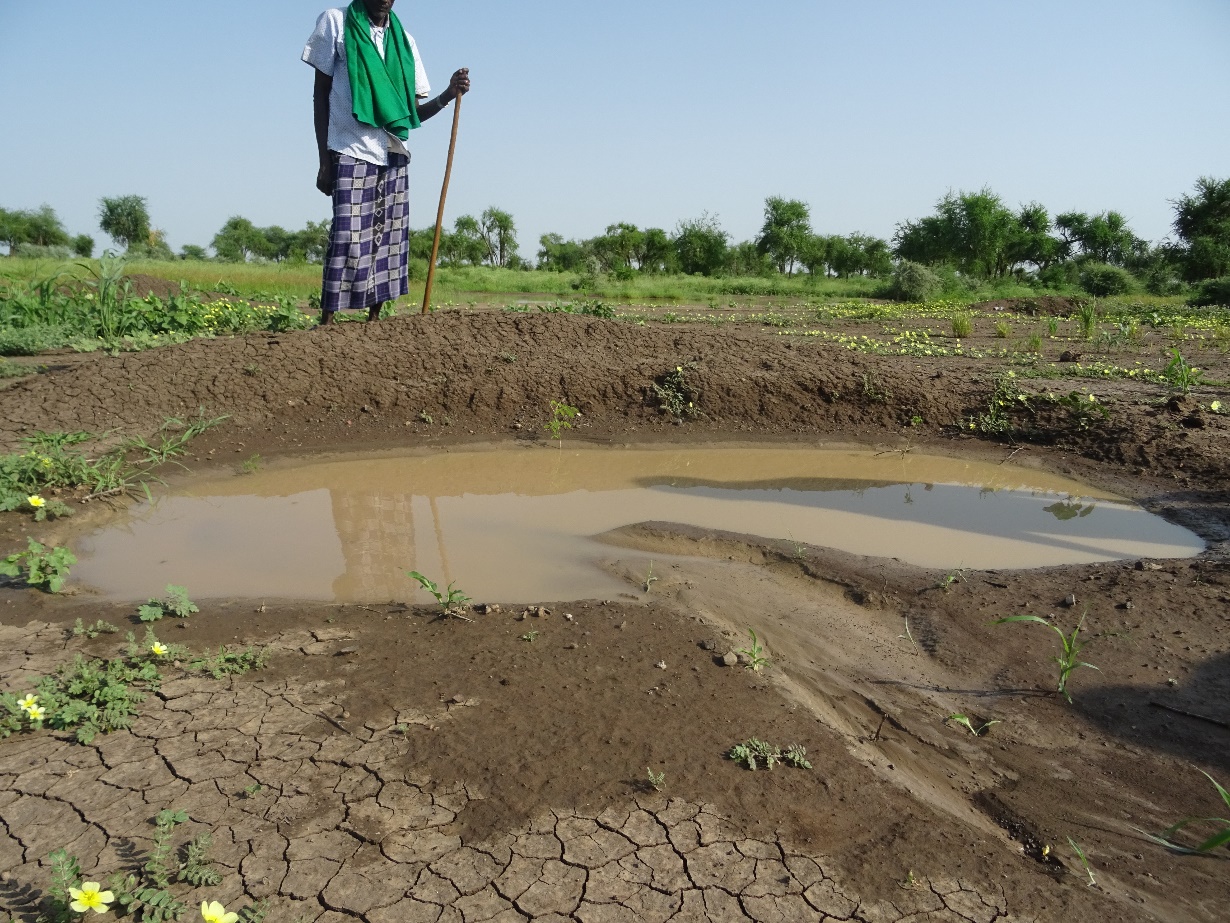 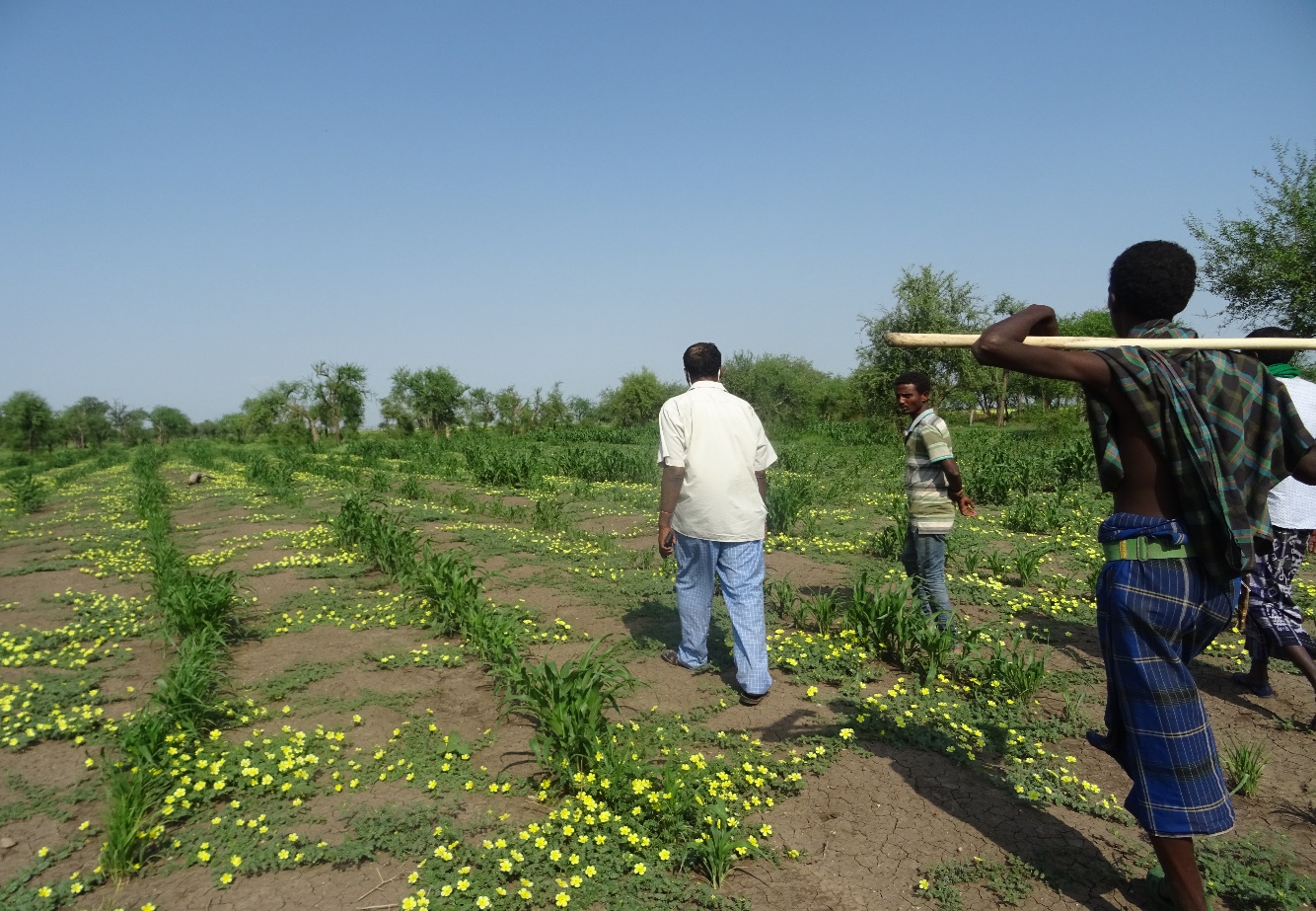 Maize field at Lekura wsw 
After construction of wsw.
Moisture conservation structure 
Constructed in Lekura wsw.
8-Sep-20
Metameta
17
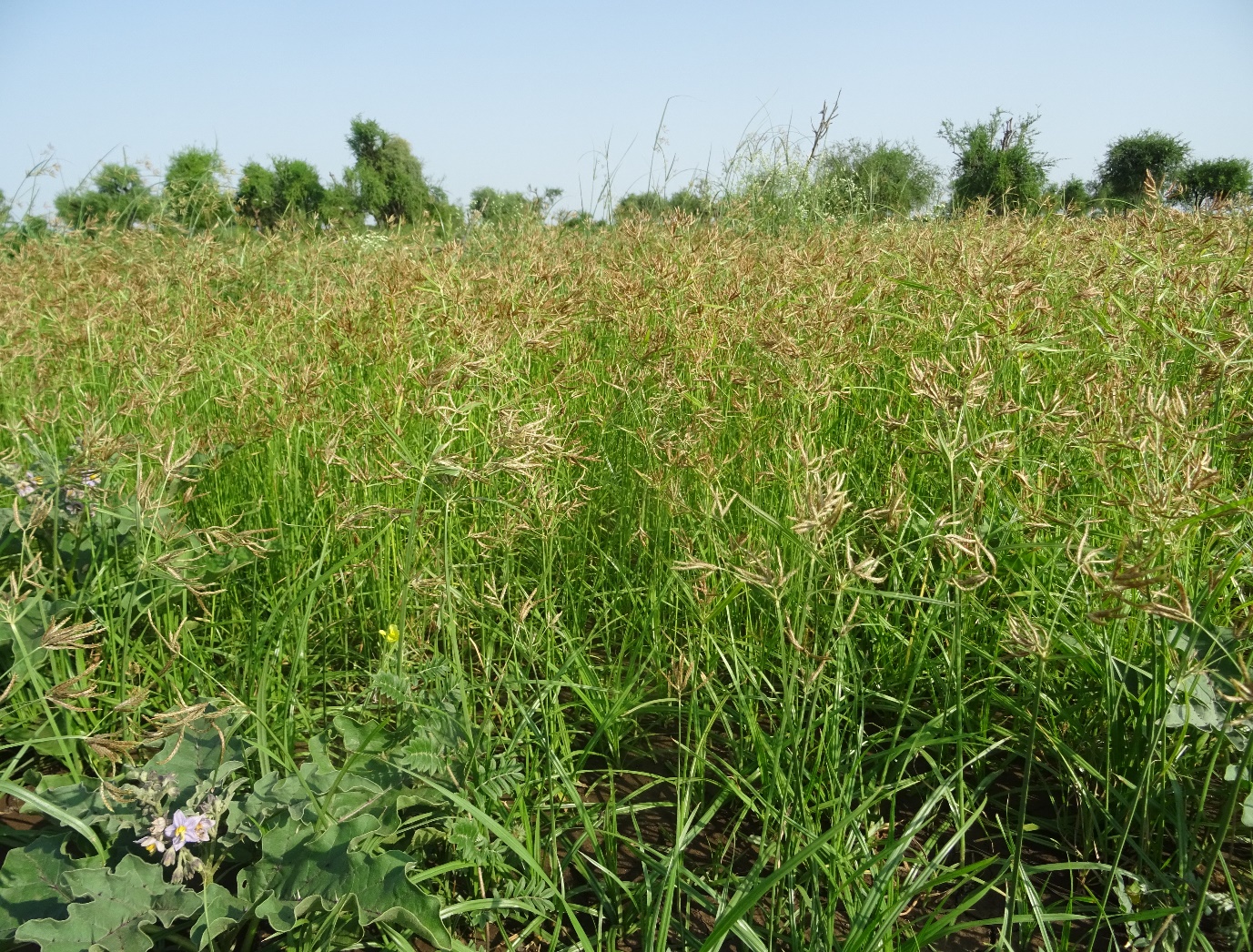 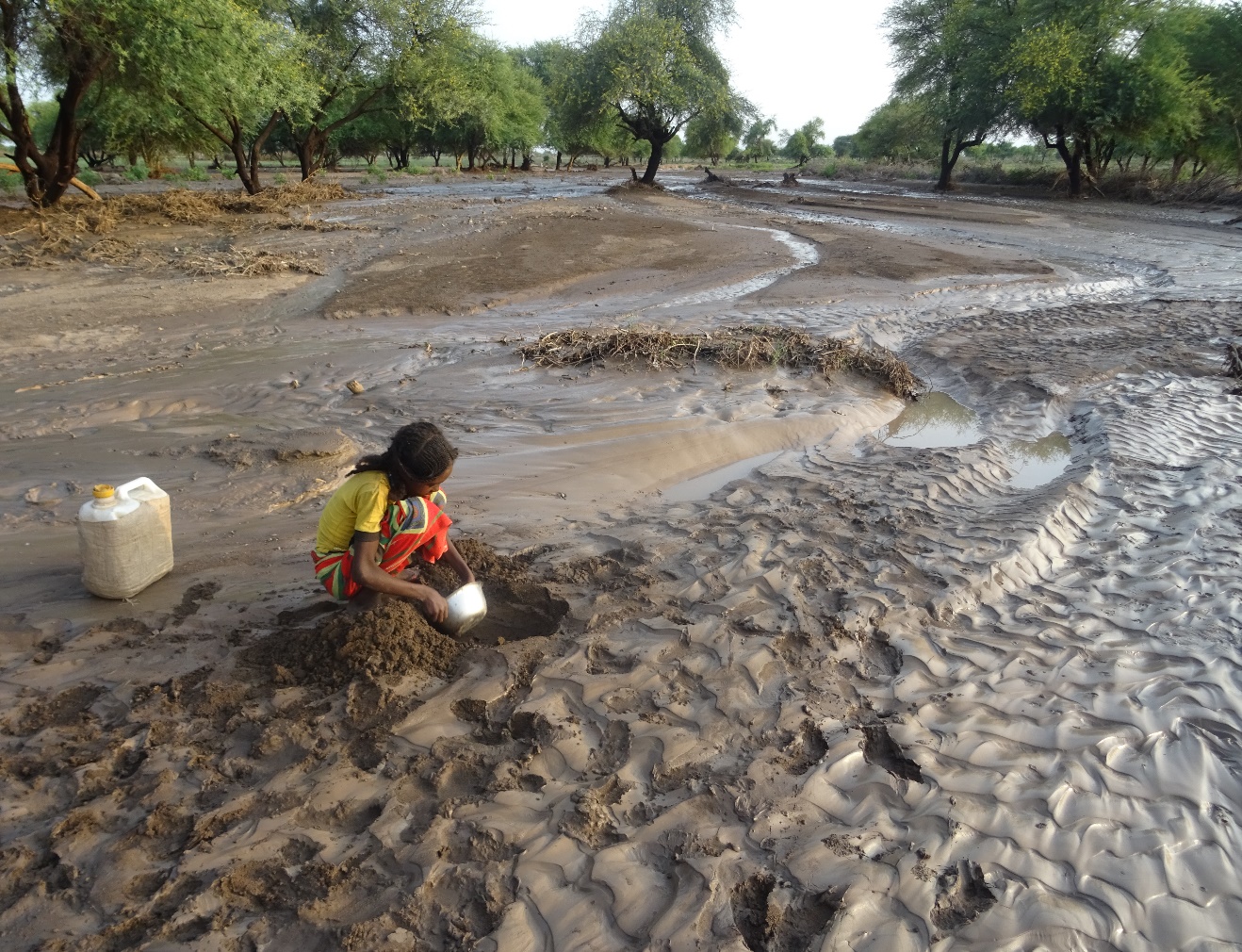 A girl fetching drinking water 
From SM stored in sand at Duba wsw.
Grass grown in Lekura valley
After construction of wsw
8-Sep-20
Metameta
18
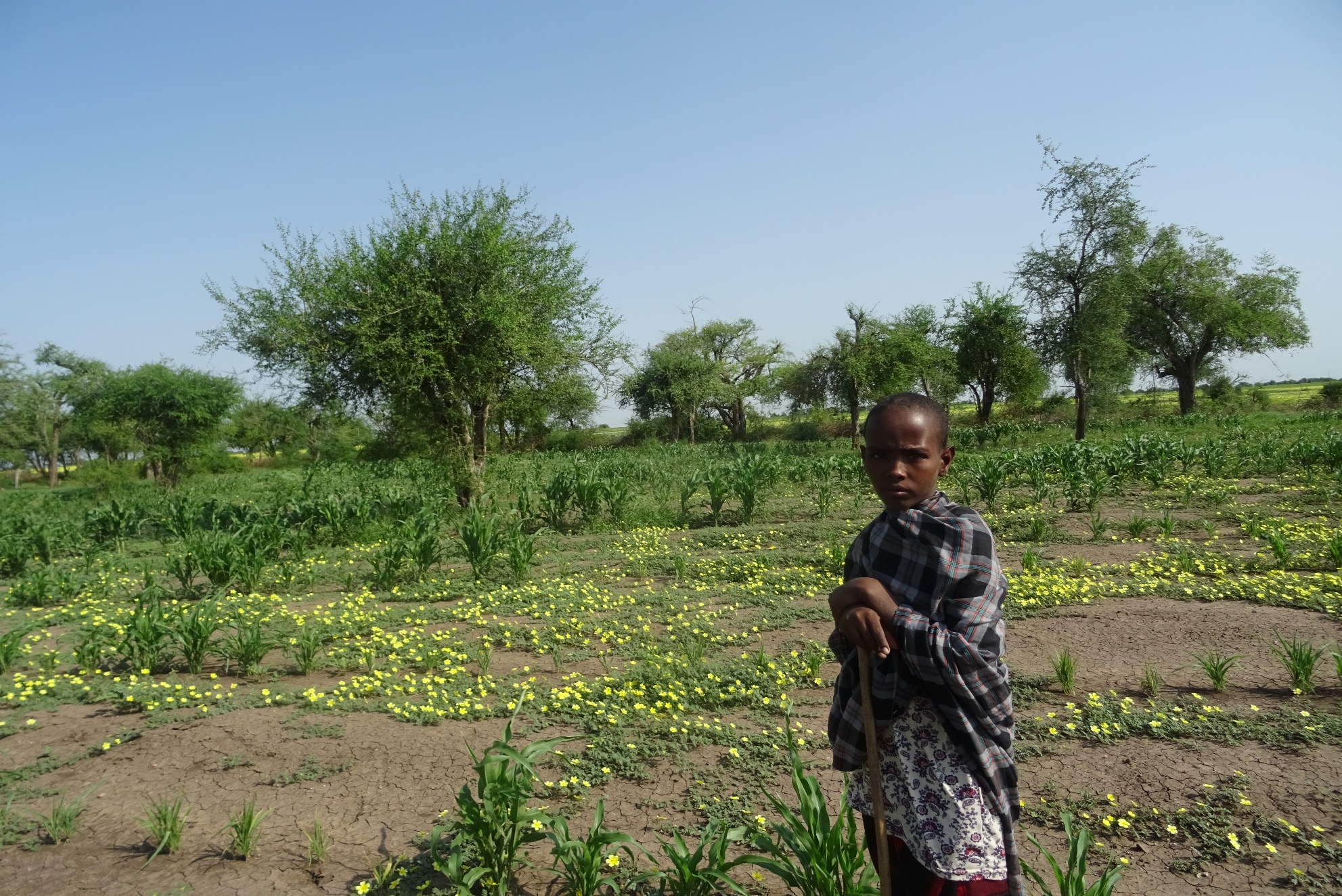 THANK YOU!!!
8-Sep-20
Metameta
19